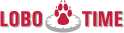 LoboTime Agent Training Kit
Purpose of LoboTime Agent Training Kit:
The purpose of this kit is to provide the LoboTime Agent with the tools and resources necessary for you to effectively train your department employees who will be filling their timecards electronically in LoboTime.  This kit can be used for ongoing training as department needs arise and staffing changes occur.
Contents of LoboTime Agent Training Kit:
Common definitions in LoboTime

Schedule of training courses for Time Manager/Supervisor

List of training courses descriptions for employee and Time Manager/Supervisor

Defined roles and responsibilities

Best practices for implementation and after go-live

Next steps
LoboTime Definitions:
Workforce Timekeeper  (WTK) = Kronos term used to describe the
 application at UNM.  Kronos Workforce Timekeeper is LoboTime

LoboTime Agent = Main point of contact at the organization, responsible for 
rolling out training for the employees using PC and/or Time clocks

LoboTime Time Manager* = This role allows the individual to see  their whole organization including supervisors and employees

LoboTime Supervisor* = This role allows the individual to see the employees for whom they are  listed as the supervisor on file in the Banner system


*The roles  will be referred to as Time Manager/Supervisor in the rest of the kit
Role & Responsibilities of LoboTime Agent
Designated as the single point of contact for all LoboTime
     communication.  Responsible for seeing that all Time
     Managers/Supervisors, and employees receive
     necessary communications

Responsible for ensuring that all Time Managers/Supervisors 
     take required instructor led training and required
     prerequisites

Responsible for review and communicating University Business 
     Policy – 2000  Responsibility and Accountability for University
     Information and Transactions
Role & Responsibilities of LoboTimeAgent continued
Responsible for ensuring that all employees who are required to clock in or time stamp via a PC are trained and receive needed support

Handle approval of  all BAR requests for Time Manager/Supervisors
     within their organizations

Responsible to deliver employee training for all newly hired or transferred employees  

Function as a liaison for the Time Managers/Supervisors and employees

Responsible for communicating upgrades, enhancements, and process
     changes to department
Best Practices for LoboTime Agents to consider implementing
Recommend Business Practices – Business Process
For the Time Managers/Supervisors - define:

Roles/expectations of the Time Manager/Supervisor
How often to review exceptions and leave requests
What are the established deadlines for approval
When approvals must be completed
When sign-offs must be completed
Recommend Business Practices – Business Process
For the Employee - define:

Which system will be used pc and/or time clock
Check system daily to review punches
How to request leave (sick or annual) 
What is the time card approval process 
What are the deadlines for approval 
What is the process for fixing errors and/or mistakes
Expectation for meal punches (policy, union contract)
What is the process for new employees
What are the department expectations regarding policy
            (e.g. not sharing cards – clocking in someone else)
Recommend Business Practices - System
Determine who is responsible for inputting schedules

Establish the expectation for comment/notes for documenting information both for employee and Time Manager/Supervisors

System Requirement

Time Managers/Supervisors must fix missing punches, approve, and 
      signoff all timecards by 5pm on the Monday evening prior to Payroll
      run
Recommend Business Practices – Time clock
Determine best practices in the organization for the use of 
     time clock functionality including:

Restricting  terminal access during peak time for functions other than clocking in/out
Clearly designate and document what clock(s) your employees should be using to clock in
Clearly define the process of how to handle errors if they occur
Define what guidelines apply to using another clock
Recommend Business Practices – PC user
Determine best practices in the organization for the use of 
     PC user including:

Clearly designate what pc(s) your employees should be using to clock in
Clearly define the process of how to handle errors if they occur
Define what guidelines apply for using another PC location
Recommend Business Practicescontinued
Encourage Time Managers/Supervisors to check punches daily
     at go-live

If timecard is approved by employee and a change needs to happen,
     Time Manager/Supervisor should communicate changes back to
     employee and document inside of LoboTime system

For new employees – who can not use system, determine what is process to capture time
Roll out Strategy LoboTime
Roll out strategy for LoboTime agents- phase one
12 weeks to 10 weeks out
Attend LoboTime Agent training
Request BAR role (when available)
Communicate prerequisites for training
Develop training plan for your  
     organization**
Communicate training plan
     to your organization
**Important to create the plan with the organizational calendar
Roll out strategy for LoboTime agents- phase one
10 weeks to 8 weeks out
Ensure Time Managers/Supervisors
     sign up and attend LoboTime 
     training class

Determine internal business practices   
    for time clock/pc users

A report will be forwarded to the 
     LoboTime Agent to track completion
Roll out strategy- phase one
8 weeks to 6 weeks out
Audit/track Time Managers/Supervisors 
     attendance to ensure completion
  
  Reinforce/communicate internal business
     practices for time clock/pc users
  
  Begin department training for 
     time clocks and pc users
Roll out strategy- phase one
6 weeks to 4 weeks out
Continue training for time clock/pc users

Continue to audit/track Time Managers/
     Supervisors attendance in training 
     course

Attend open lab sessions to practice
     entering schedules and performing 
     functions in the LoboTime system
Roll out strategy- phase one
4 weeks out to go-live
Complete readiness check with organization

Complete readiness check with LoboTime Agents

Final trainings for employees will occur

Check-in with LoboTime Managers
     Supervisors for readiness check
Learning Central overview
Learning Central view:
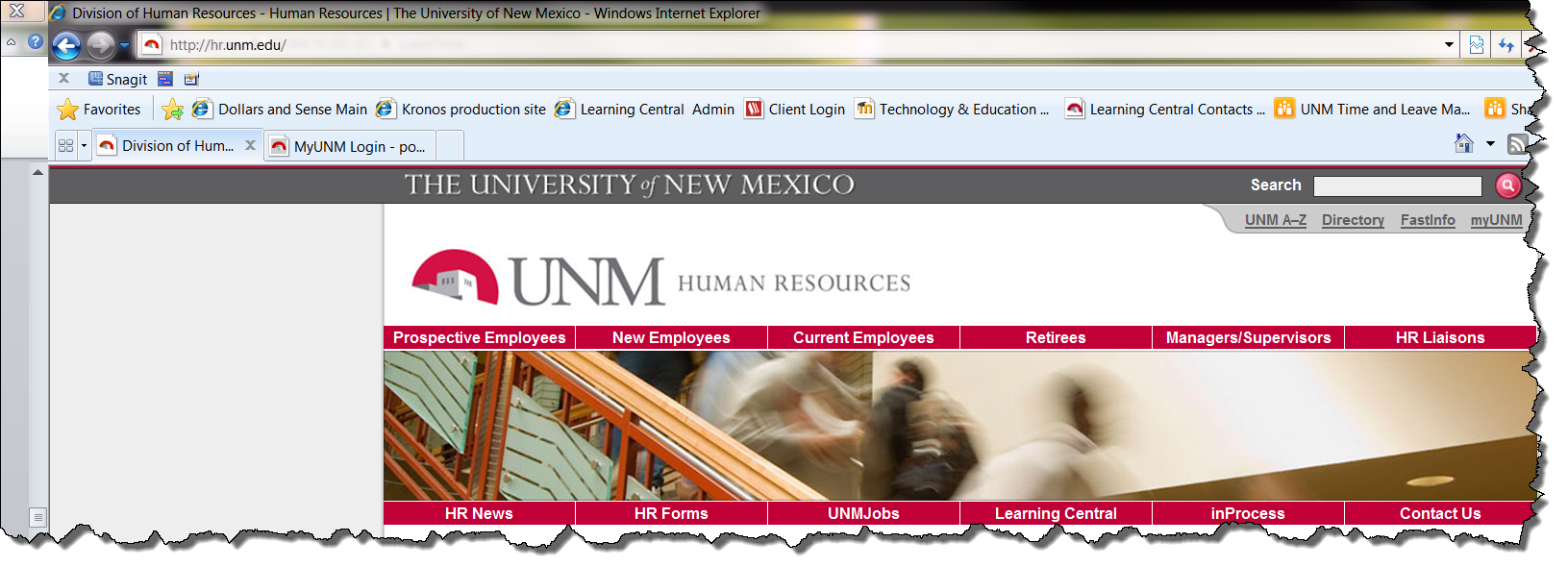 From HR website, select Learning Central
Learning Central view:
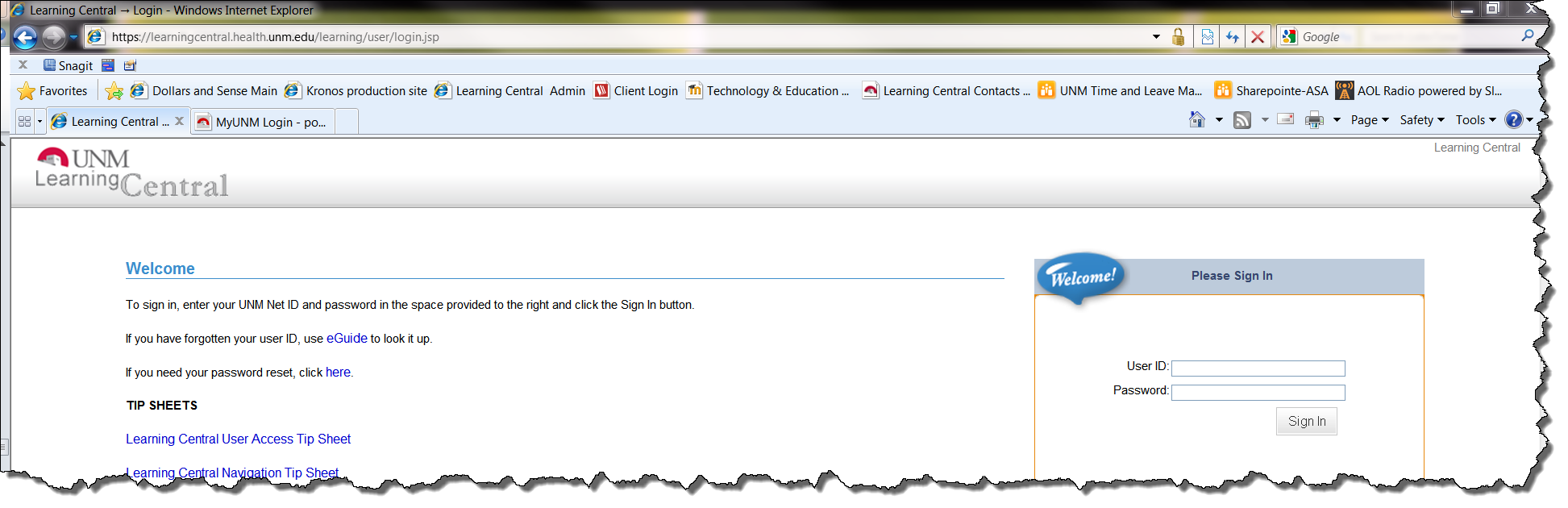 Log into Learning Central using UNM Ned ID and password
Learning Central view:
LoboTime
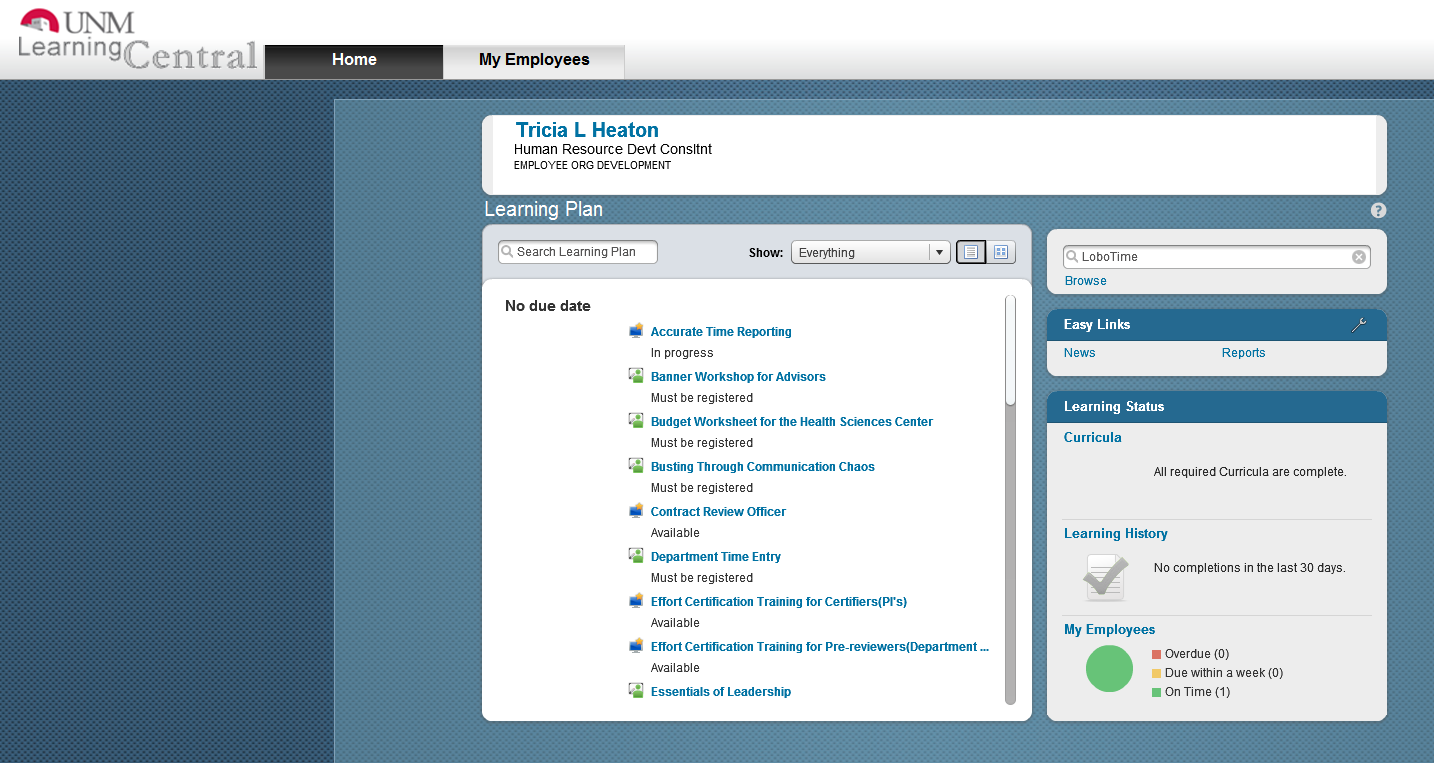 Enter  “LoboTime” in search field
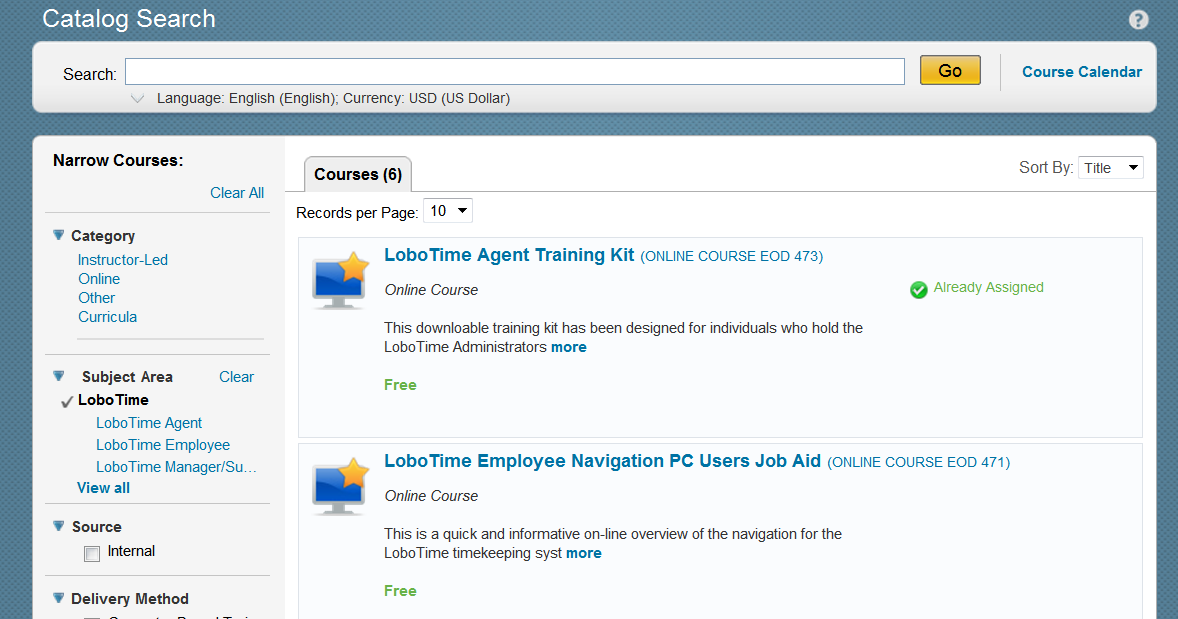 LoboTime will have three subject areas available:  LoboTime Agent, LoboTime 
        Employee, and LoboTime  Time Manager/Supervisor.  Depending on type of employee
        select appropriate subject area.  Within each subject area, the different course/job aids are
        available
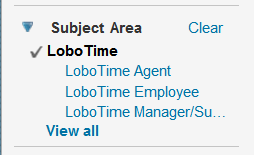 Description of courses/job aids:
Workflow training - Time Manager/Supervisor
Workflow training - Time Manager/Supervisor
Communicate the following to your Time Manager/Supervisors:

Process to request BAR roles

Sign up and attend instructor led training Time Manager/Supervisor training course (EOD 470) which has prerequisites:
   - Securing Private Data and Exam (FINPRV102)
    - Accurate Time Reporting for Managers and Acknowledgement (EOD-FLSA)
Download and review the navigation CBT & job aid
Download and review the Time clock job aids for managers (In touch and Terminal)
Workflow training - Time Manager/Supervisor
Navigation
CBT                                         Manager
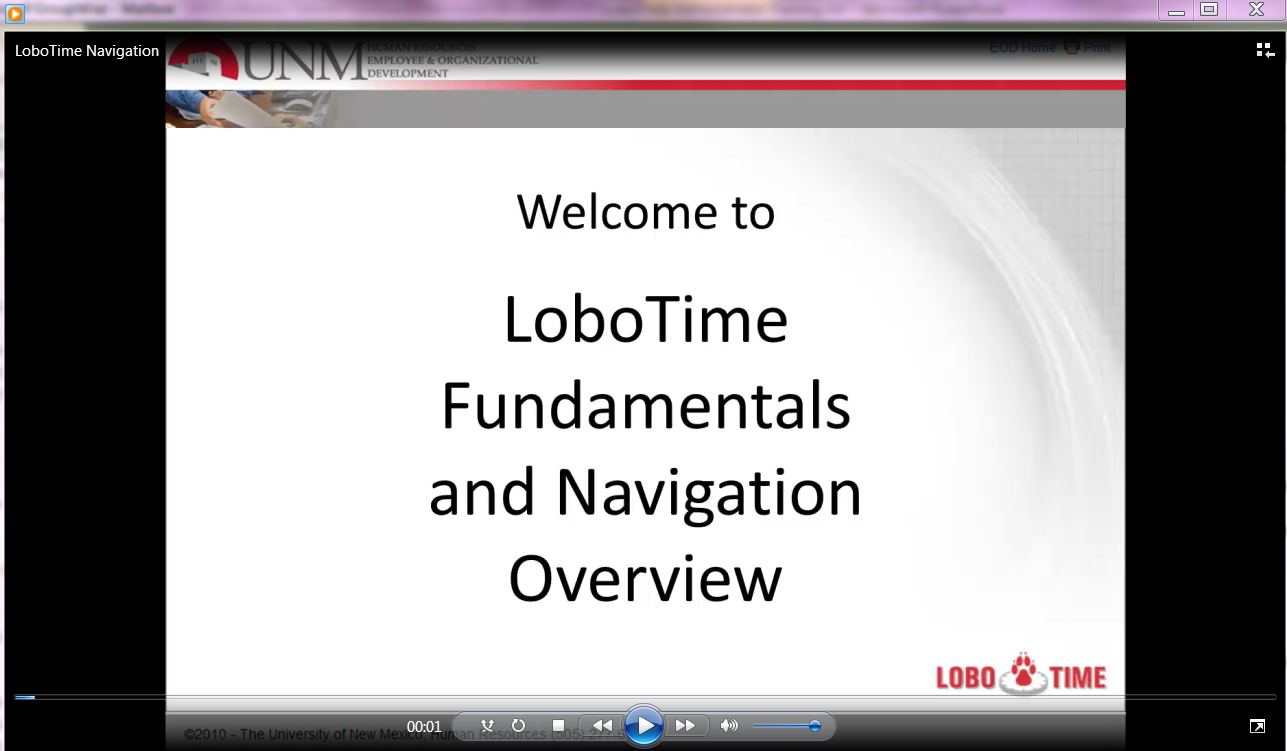 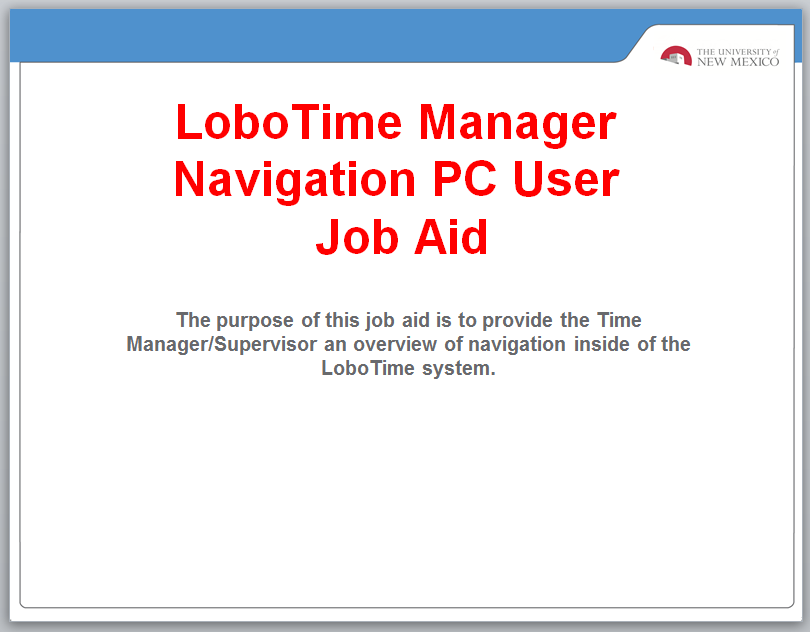 Workflow training - Time Manager/Supervisor
Time clock
Soft Keys                             Touchscreen
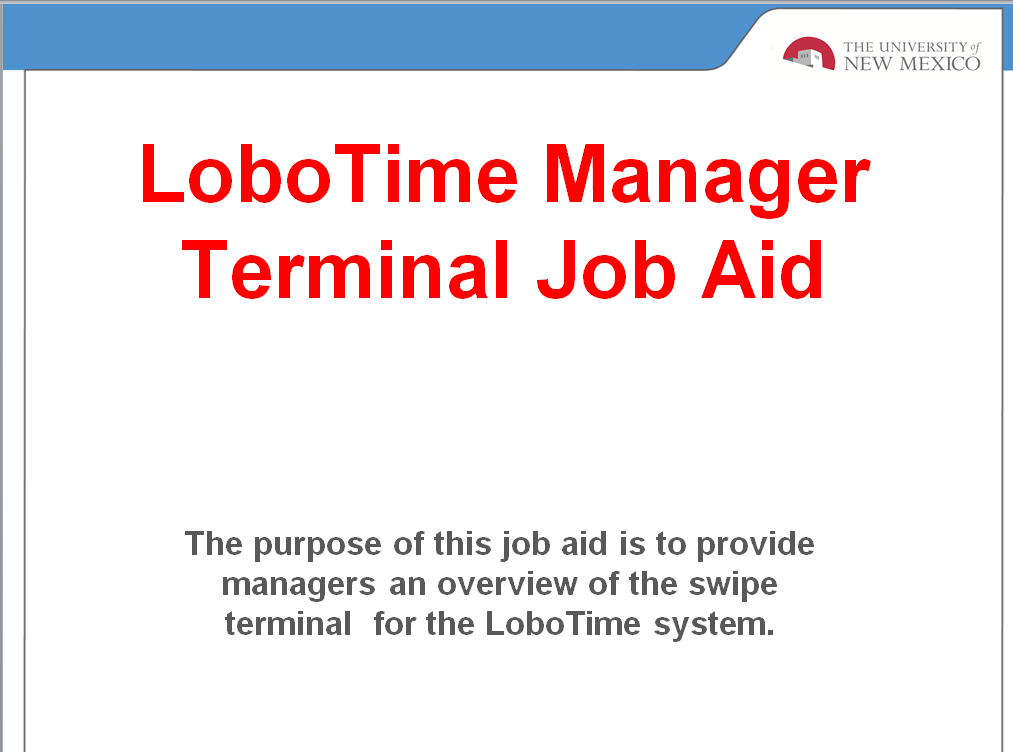 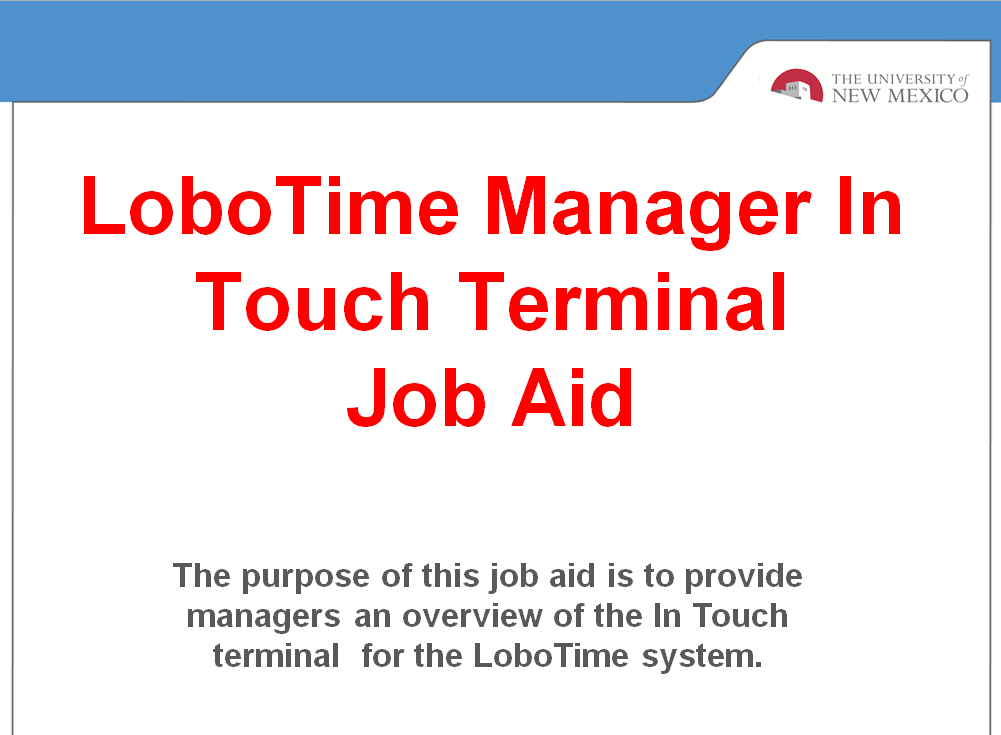 Workflow training - Employee
Workflow training - Employee
Communicate the following to your Employee:

Download and review navigation job aid
Download and review  PC user job aid
Download and Time clock job aids (InTouch and Terminal)
Workflow training -Employee
Navigation
CBT PC Users                          Job Aid PC Users
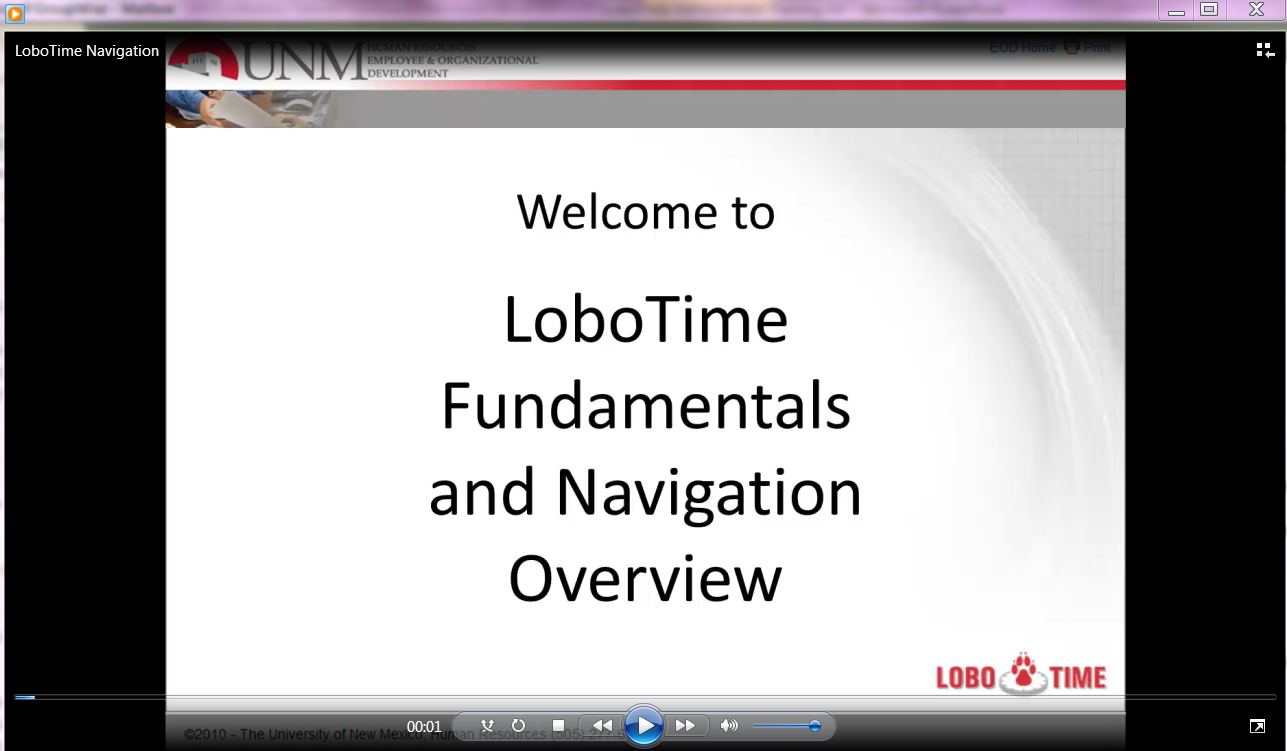 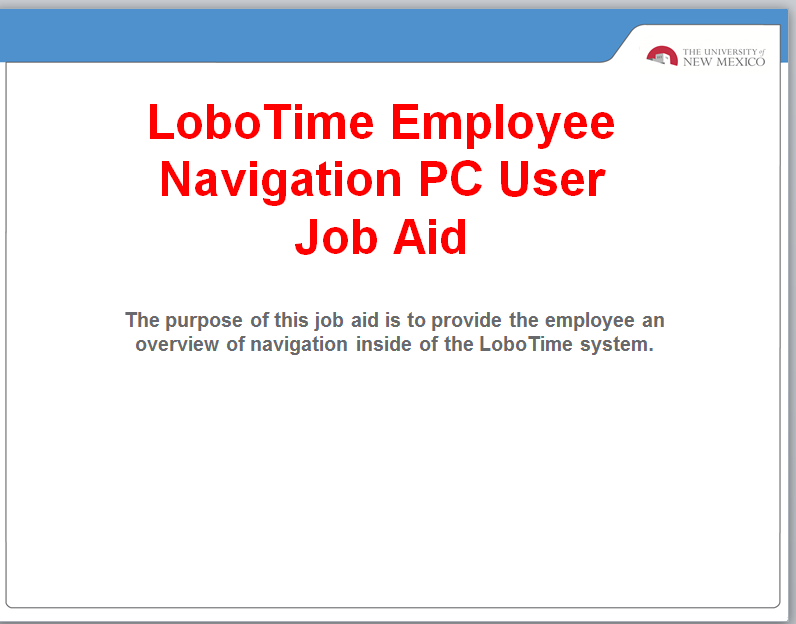 Workflow training- Employee
PC User                                 Time Clock
Soft Keys              Touchscreen
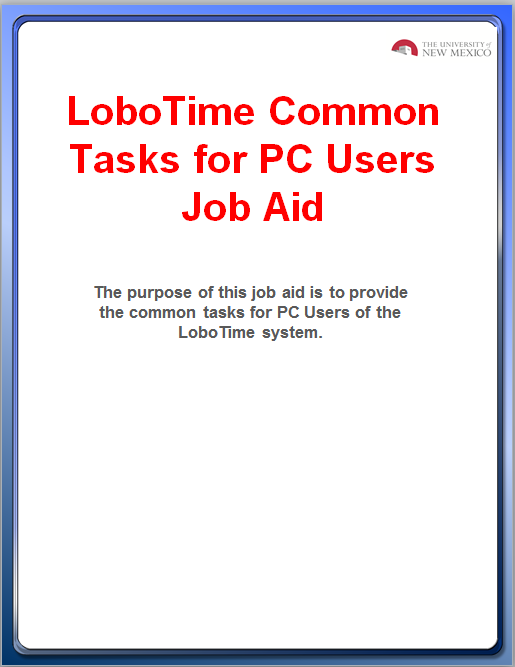 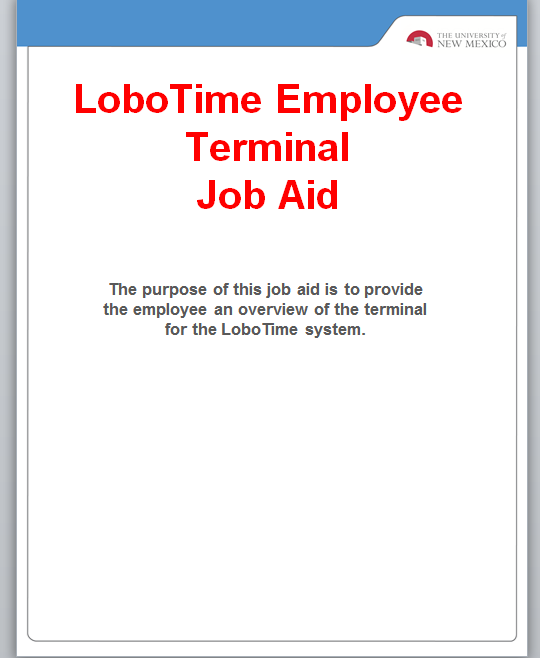 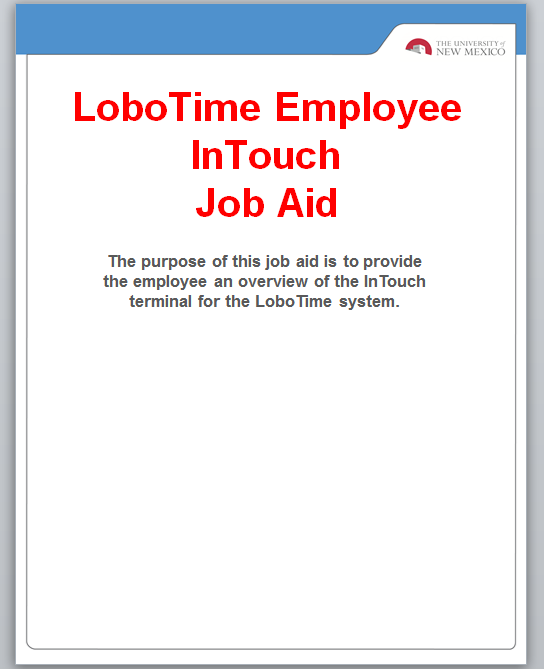 Next Steps
Take this information back to your organization and 
     communicate status of project to your organization 
     
Work with your Leadership team to determine the
     recommended business practices and expectations
     that will support the implementation including 
     structure of Time Managers/Supervisors

Discuss timeline with your organization

During open lab time/parallel preview create schedule for both exempt and non-exempt employees
Next Steps continued:
Ask LoboTime Managers/Supervisors to enroll in
     LoboTime Instructor led course.

As of Friday, August 10th, access Learning Central 
     to download job aids for your employees.  

With your Leadership team, develop training plan with 
     time frame to roll out time clock/pc user training 
     to your employees.
Future expectations
Determine the process for new employees and create 
     on-going training plan

Determine how to handle a change in LoboTime agent
    (BAR impact)

Ongoing communication to organization
For on-going updates/support:
Visit:  LoboTime.unm.edu

For Support:  Contact Payroll at 277-2353

Email:  Pay@unm.edu
Appendix:
Training Prerequisites
Securing Private Data and Exam (FINPRV102)
Accurate Time Reporting for Managers and 
     Acknowledgement (EOD-FLSA)

Training Schedule
Training Schedule